S1 French
You can log into www.linguascope.com for practice for each topic.
 
Username: kssfrench 
password: ml2020
Colours
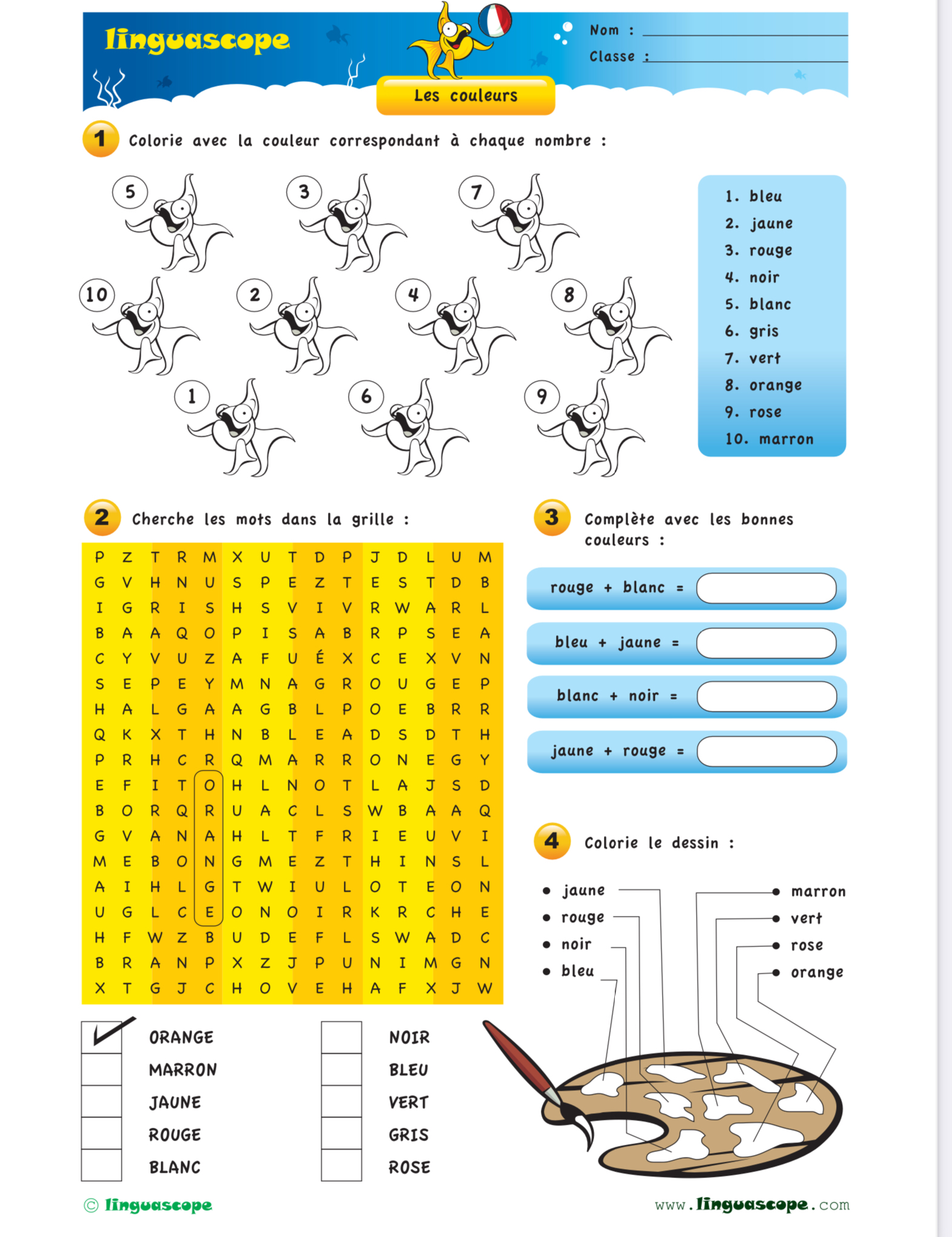 Match the following: 
1. bleu             a. green
2. rouge           b. white
3. vert              c. brown
4. blanc           d. grey
5. marron       e. blue
6. gris              f. red
Practise your French numbers
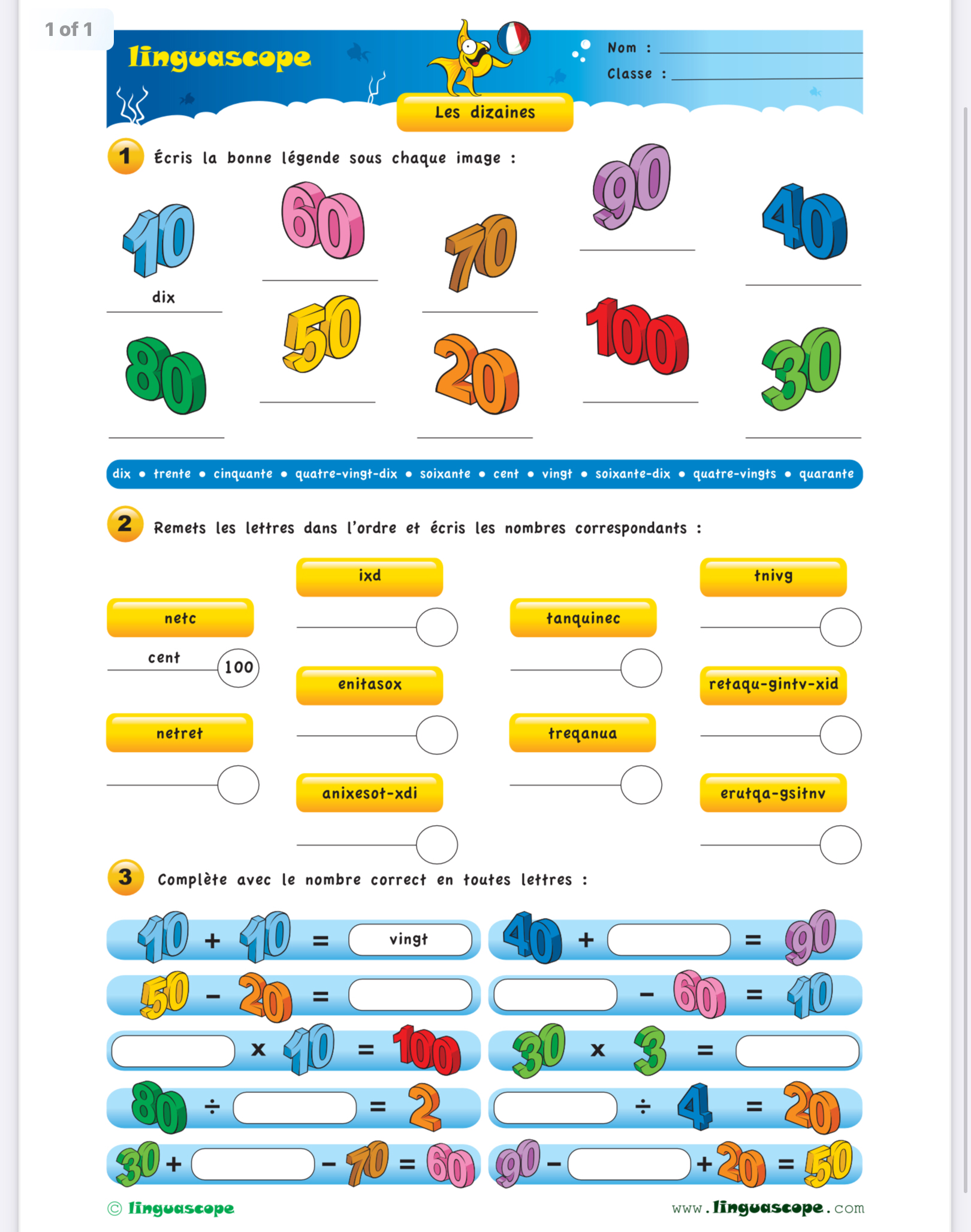 Les animaux
Write about your family using the vocab to help
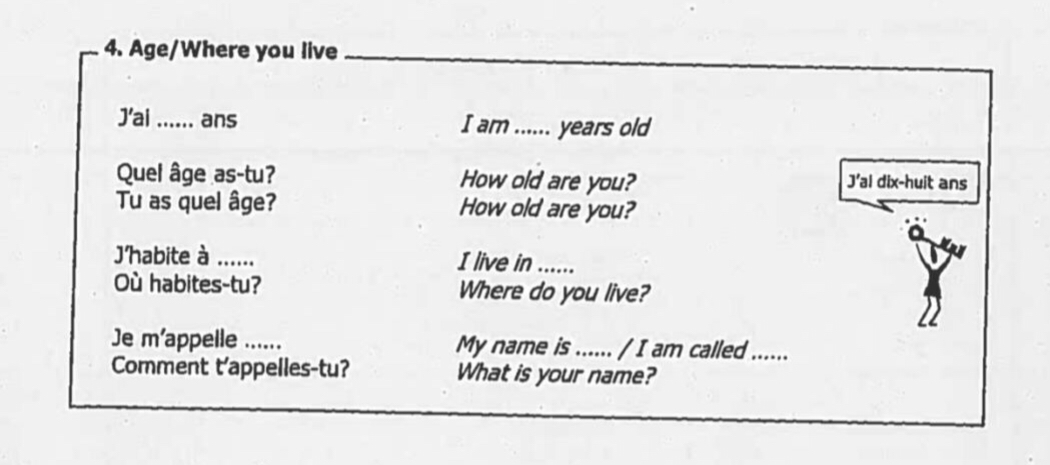 Include:
Name
Age
Where you live 
Family
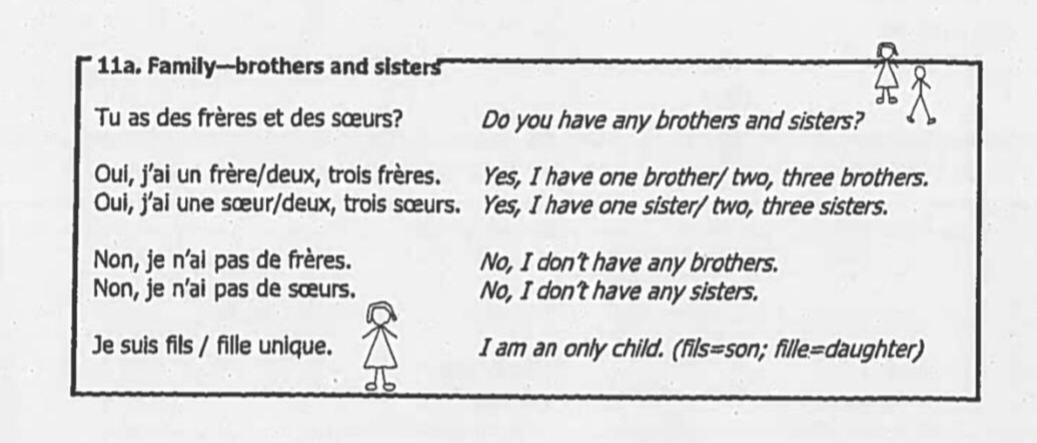